Computing Learning Journey Cycle A
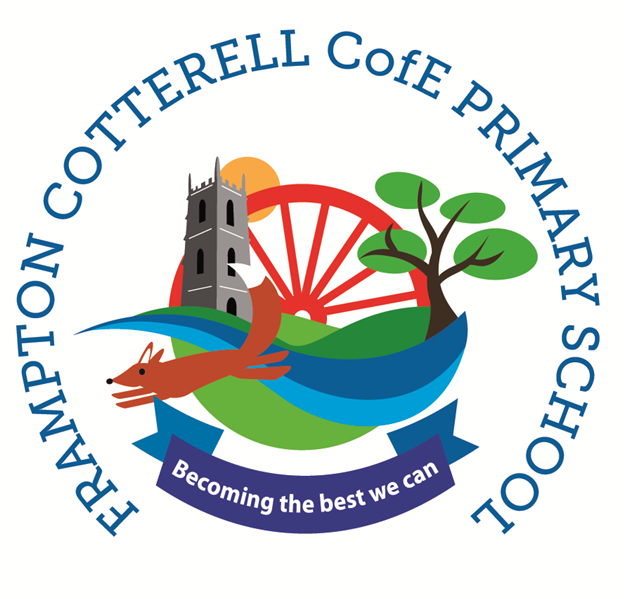 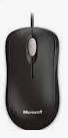 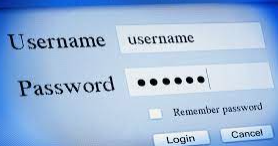 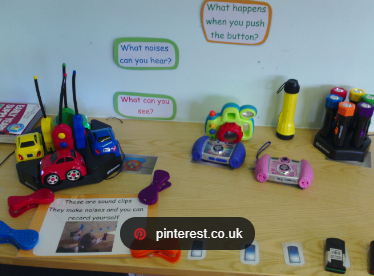 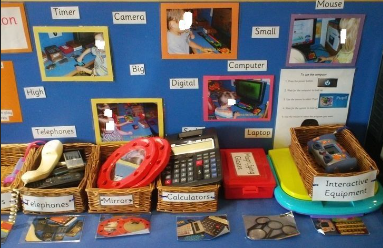 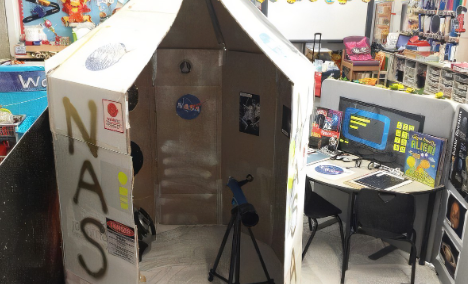 Logging on and mouse control
Role Play Area
Display
4
3
KS1
EYFS
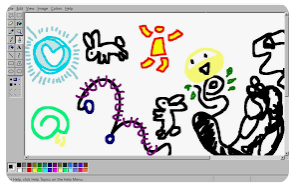 Making paintings and adding text
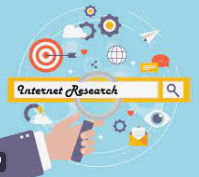 Internet Research and Communication
Animation with Windows Video Editor
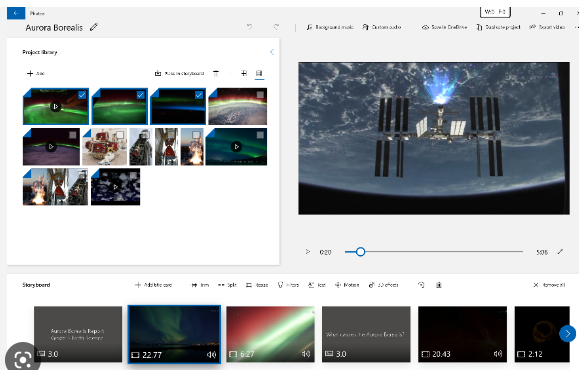 .
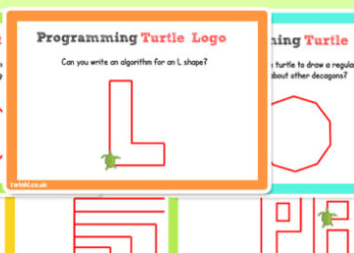 Turtle Logo
Online safety
Turtle Logo
5
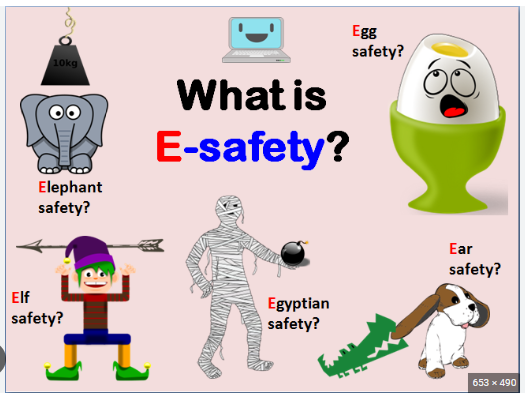 LKS2
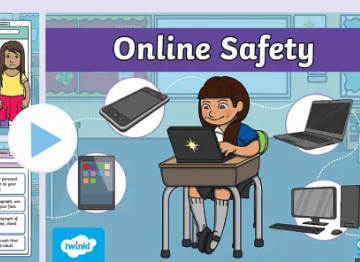 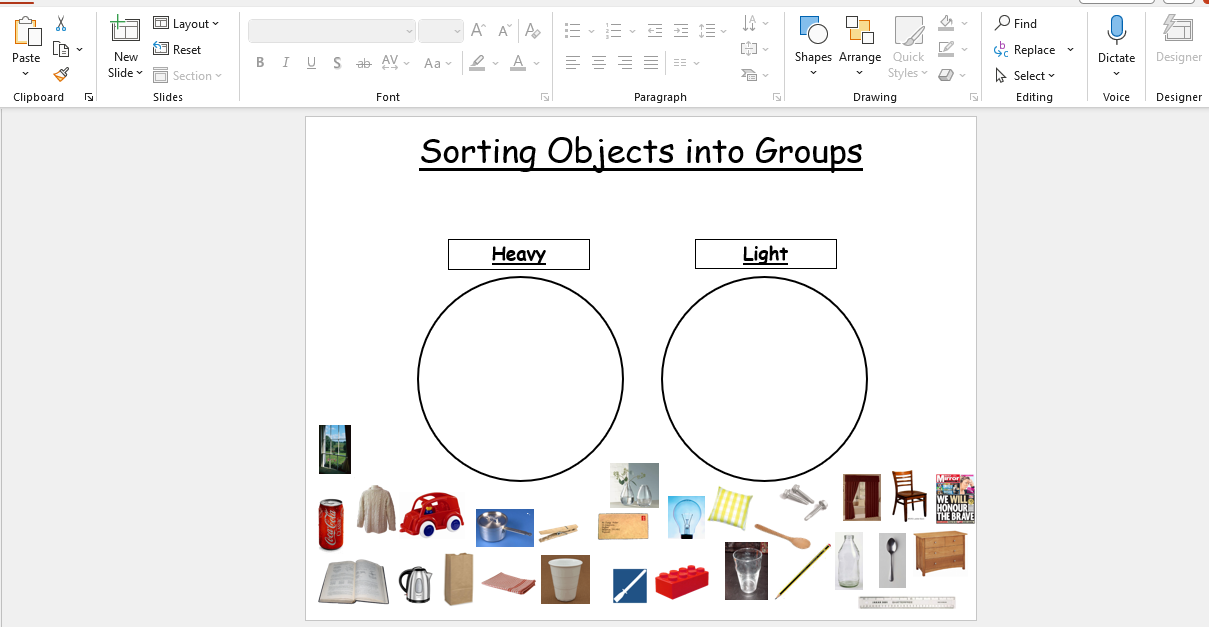 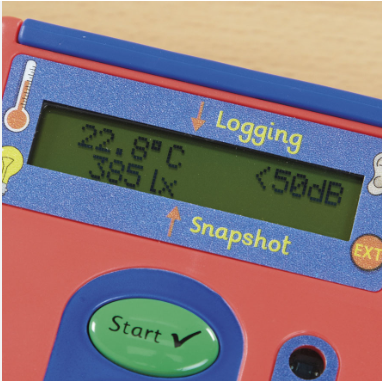 Grouping Data
Data Logging
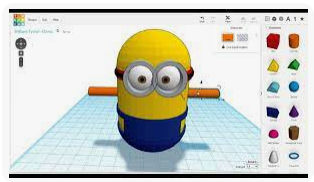 3D Modelling
Online safety
Year6
UKS2
Extra curricular activities : STEM club
Flat File Databases
Getting creative with Scratch
Programming with Kodu
Online safety
Computer Networks
Extra curricular activities : STEM club
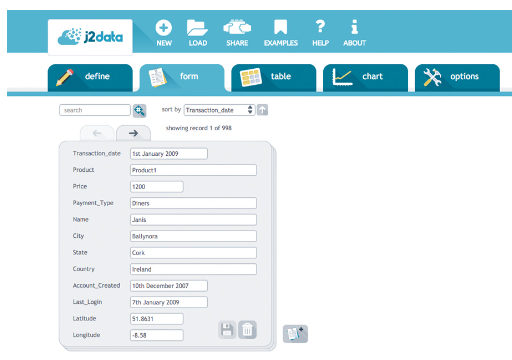 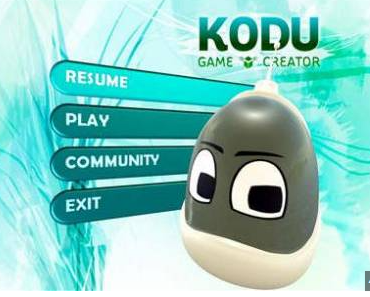 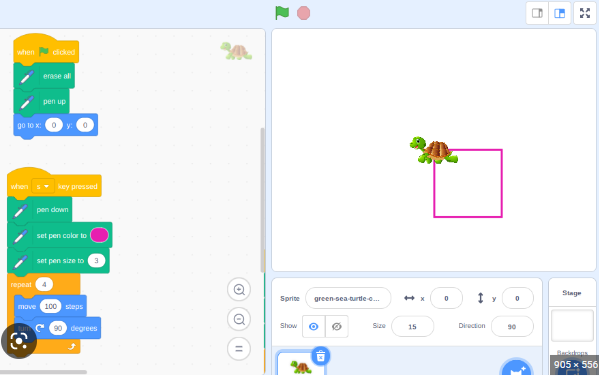 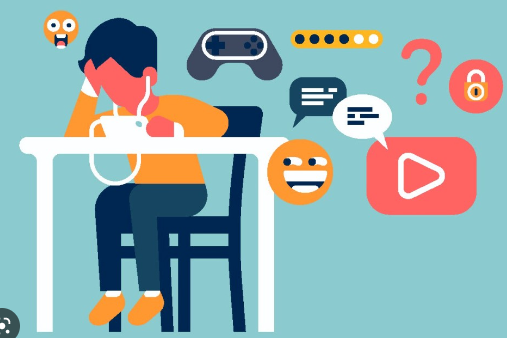 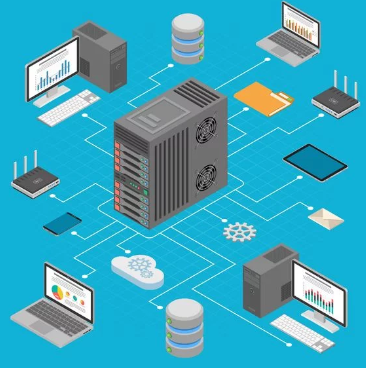 Computing Learning Journey Cycle B
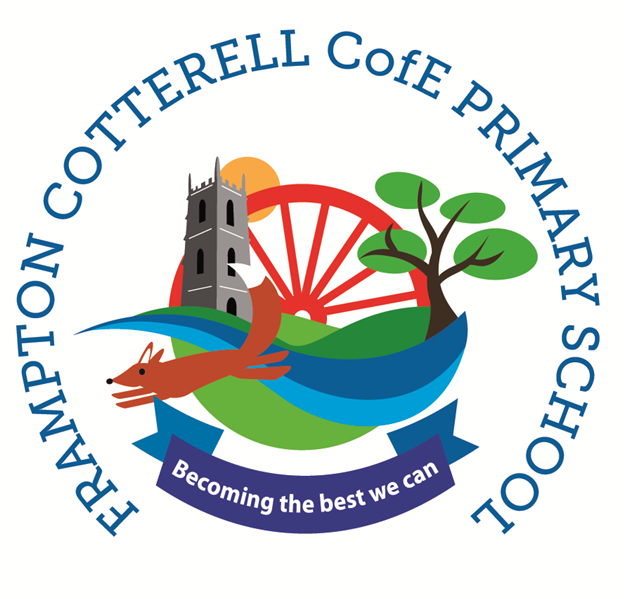 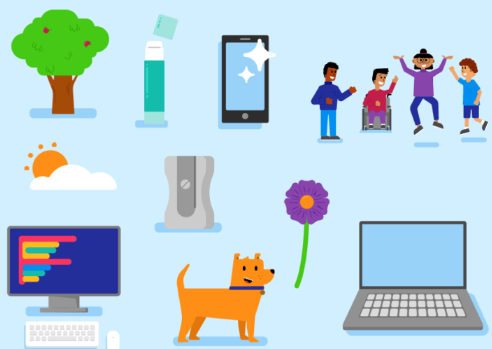 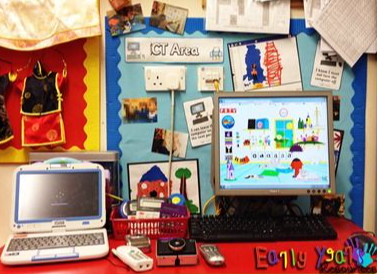 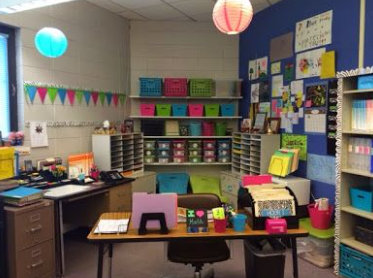 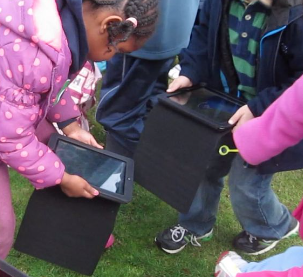 IT All Around Us
Computing Area
Outdoor Learning
Role Play
4
3
KS1
EYFS
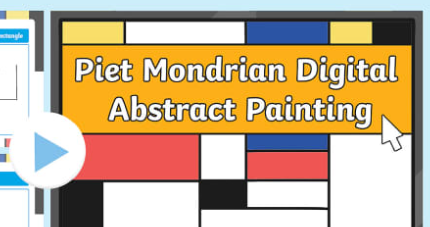 Computer Art
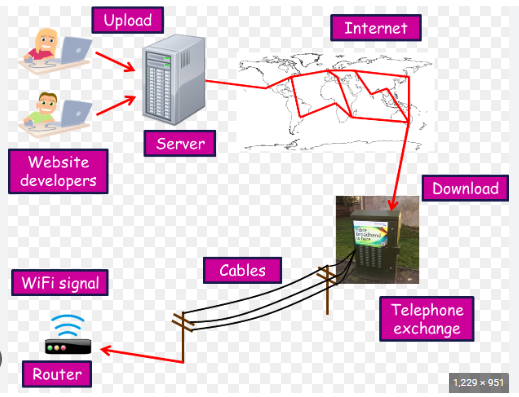 Understanding how the internet words
Desktop Publishing – text and images
.
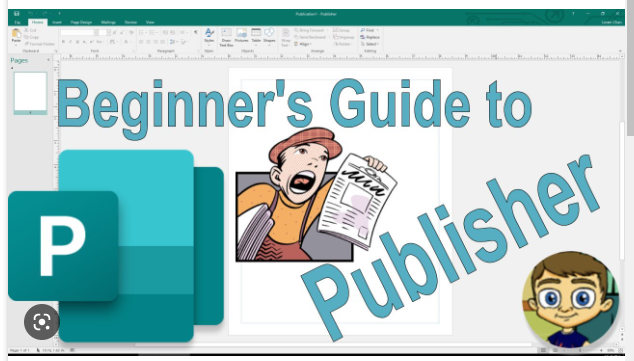 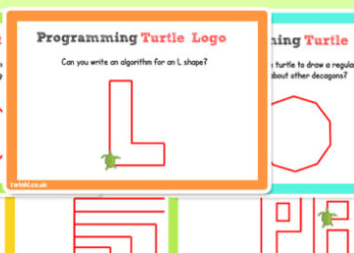 Turtle Logo
Online safety
Inclusivity and Diversity
Reduce cognitive load.
Teach the terminology of computing explicitly and address misconceptions.
Scaffold the learning.
Use unplugged activities and sensory approaches.
Ensure teaching and learning materials accessible and include image or audio support.
Use assistive technology.
Consider classroom layout and seating arrangements for each lesson.
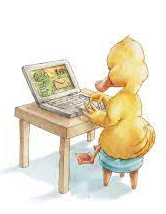 5
LKS2
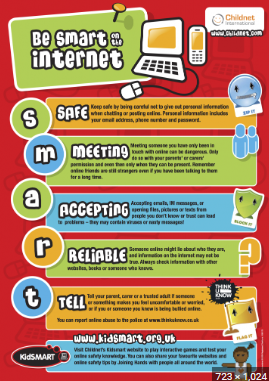 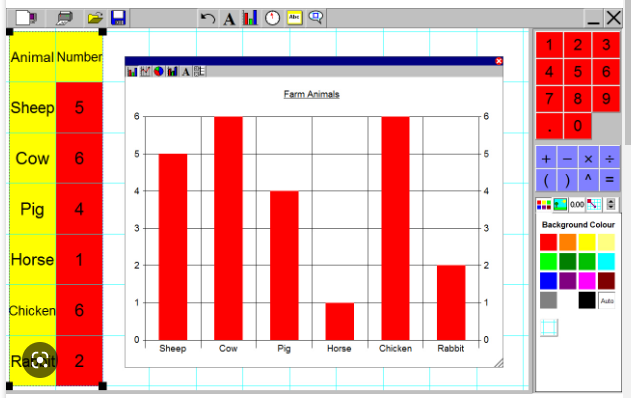 Digital Data Handling
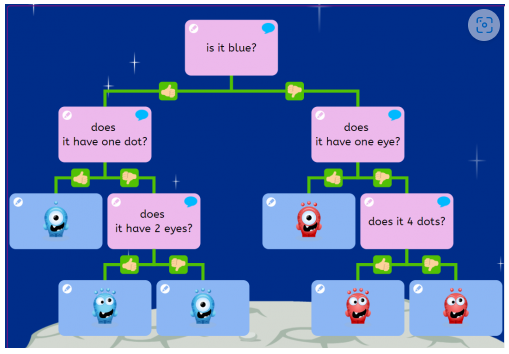 Branching Databases
Web Page Creation
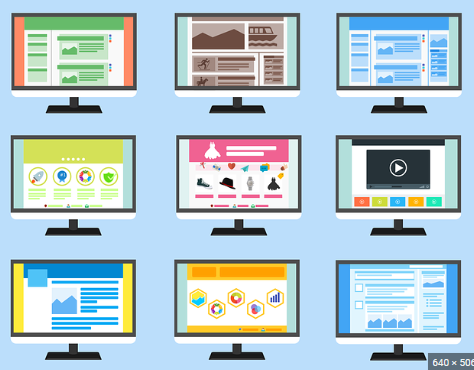 Online safety
Year6
UKS2
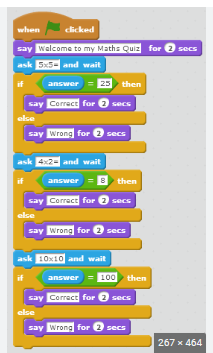 Games and Animated Stories with Scratch
Spreadsheets
Communication and collaboration
Online safety
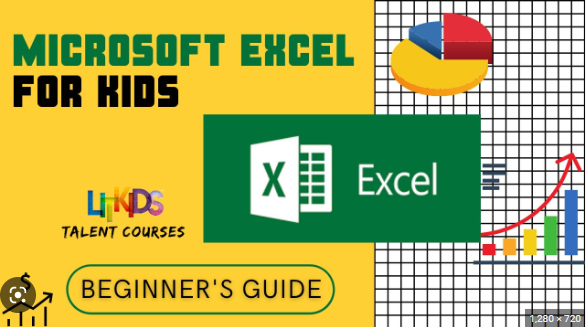 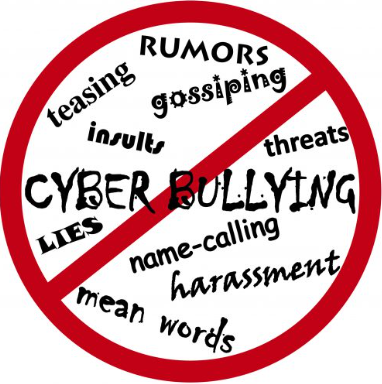 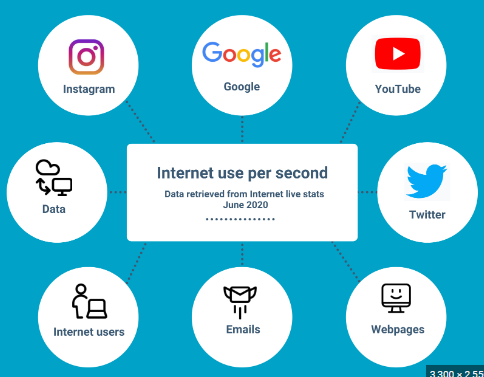 Scratch – questions and quizzes
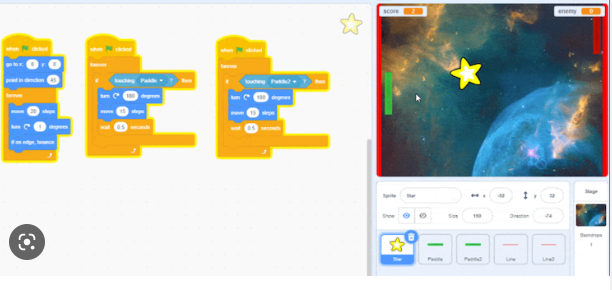